Platform Study Monitoring
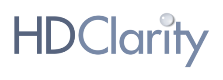 The                   experience
Gail Owen, Clinical Trial Manager
Enroll-HD Congress, Quebec 2018
Study Overview
HDClarity is a multi-site CSF and plasma collection 
currently active in Canada, US, UK and Germany
sites planned in Spain, Italy, Poland, Portugal, France
Minimum of 2 study visits, screening and sampling
20ml CSF and up to 50ml plasma are collected
Potential for repeat sampling visits
The HDClarity PI is not necessarily the Enroll-HD PI
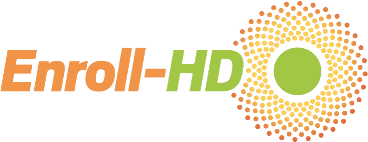 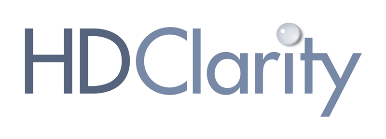 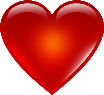 Enroll-HD is the platform for HDClarity
Sites and participants must be active in Enroll-HD
Linked EDC used for HDClarity data capture
Enroll-HD core assessments are repeated at HDClarity screening if >2 months since Enroll-HD visit 
Enroll-HD General Forms are updated at all visits
HDClarity EDC
HDClarity Screening
General Forms are visible and able to enter data at every visit and every study
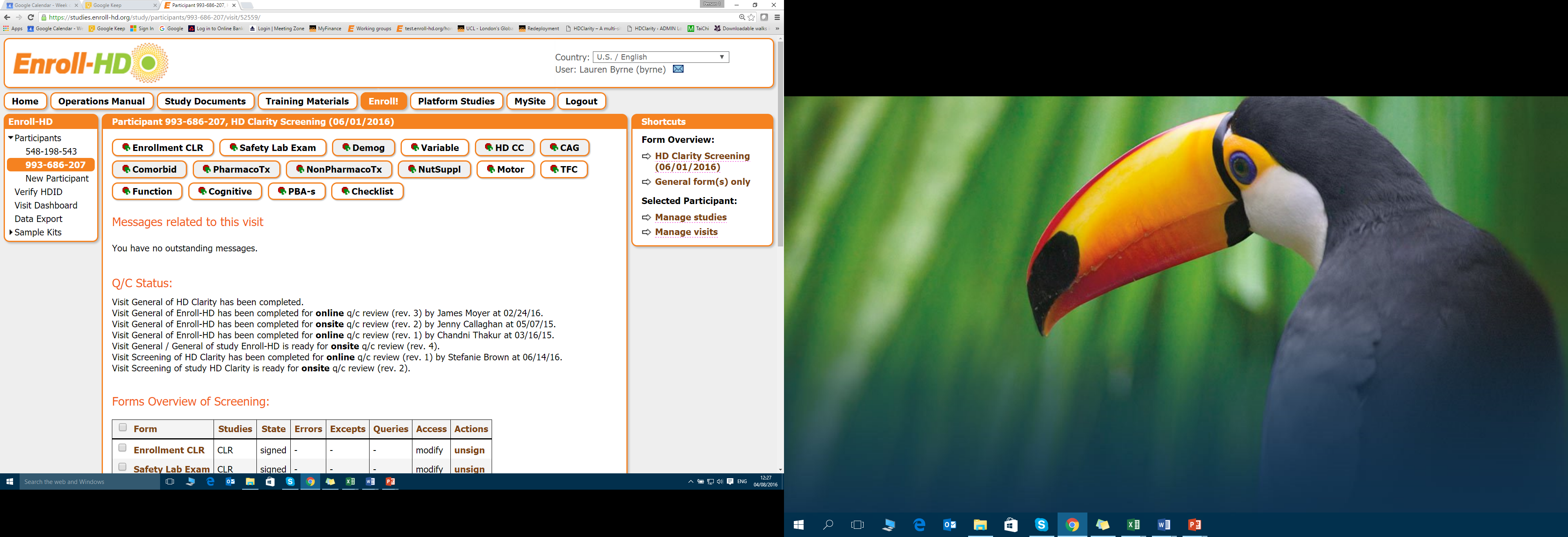 When Enroll-HD visit has not occurred within 60 days of HDClarity Screening then the Enroll core assessments are repeated during screening
HDClarity Sampling
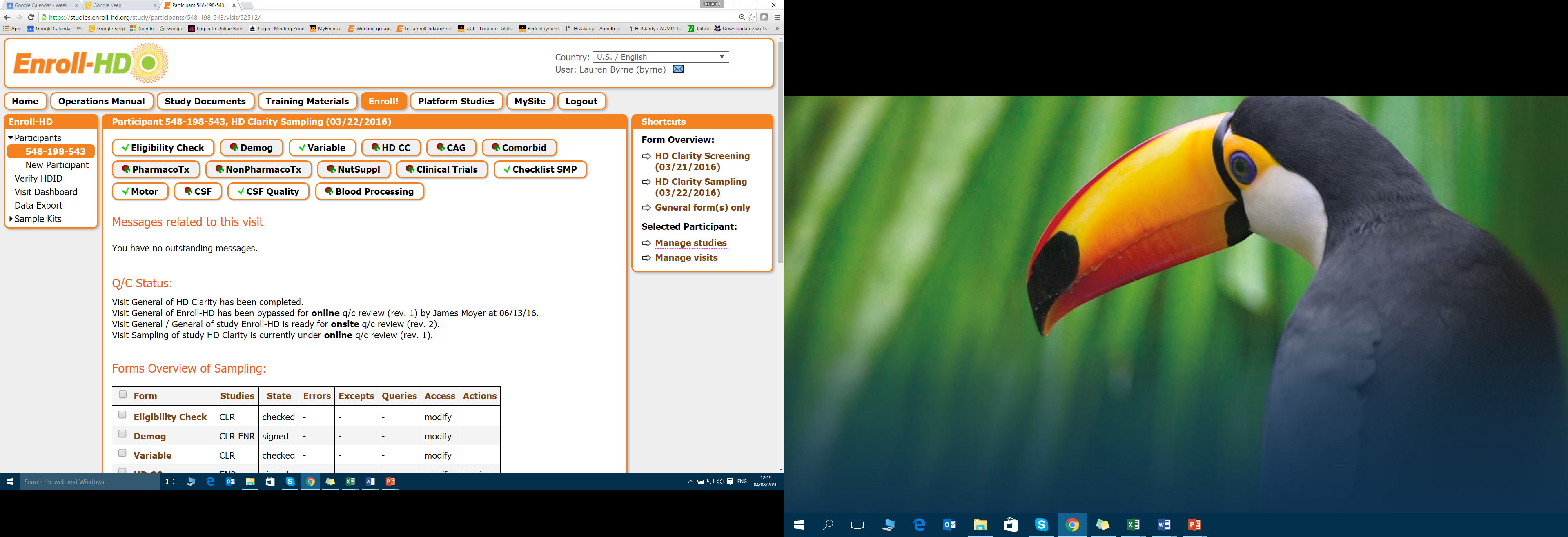 Protocol_HDClarity_VerNo002_2016_0621
4
Site set up and training
Site selection
The Enroll-HD team advise on site selection based on
known expertise and clinical trial experience
performance in Enroll-HD (recruitment, site issues, PVs, data entry)
participant population
A site selection questionnaire then determines if the site
is able to deliver the protocol (e.g. rapid sample processing)
has access to the necessary equipment (-80 freezer, 2 centrifuges)
has access to a certified lab able to perform CSF cell counts
Site set up
When an approved ICF and site agreement are in place, HDClarity CC collect
PI signed protocol            
PI signed delegation log
CVs and GCP for everyone on the delegation log            
User Roles and Responsibilities Form (URRF) for EDC access                
Calibration certificates for pipettes, centrifuges and freezer 
The HDClarity delegation log is checked with the Enroll-HD team to ensure that all raters are appropriately certified
HDClarity CC collect medical license registration information for all clinicians that are not already in Enroll-HD
Site initiation
Prior to the site initiation visit (SIV), the site are given access to the HDClarity training videos on the EDC
A study-specific investigator site file is provided
The first biosample kits are provided
The SIV is usually done remotely and consists of 2 parts
The technical SIV (sample collection and processing)
The non-technical SIV (e.g. recruitment, scheduling, EDC training, participant and site payment)
Following the SIV, the site complete the HDClarity training log and are given access to the EDC training site
study execution
Inclusion criteria
Protocol_HDClarity_VerNo002_2016_0621
10
Inclusion criteria
Protocol_HDClarity_VerNo003 TBC
11
Inclusion criteria
If there’s no local CAG available or the report does not contain allele lengths, sites must confirm eligibility with HDClarity CC
Genotype unknown are not eligibile
Community controls are eligible
Visit frequency
Sampling
Optionalrepeatsampling
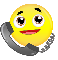 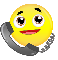 Screening
-30 days
0
+28
+56
Up to 3 visits within 4-8 weeks
Definitions for reportable events
AEs must be reported within 48 hours using the HDClarity specific AE log
Verbatim term describing the event (Medra)
Date of event
Severity
Relationship to Study
Final outcome
Expected
Definitions for reportable events
SAEs must be reported within 24 hours using the SAE eCRF
Brief description of the SAE
Category
Any medical, behavioural, or other intervention taken as a result of this SAE
Final outcome
Status of the SAE report
Study specific waivers
More than 60 days between the last Enroll-HD visit and the HDClarity Screening visit
More than 30 days between the HDClarity Screening and HDClarity Sampling Visits
Any variations to the Inclusion and/or Exclusion criteria including screening safety bloods out of range
In addition, CI approval is required in advance for rescreening
Cross-site enrollment
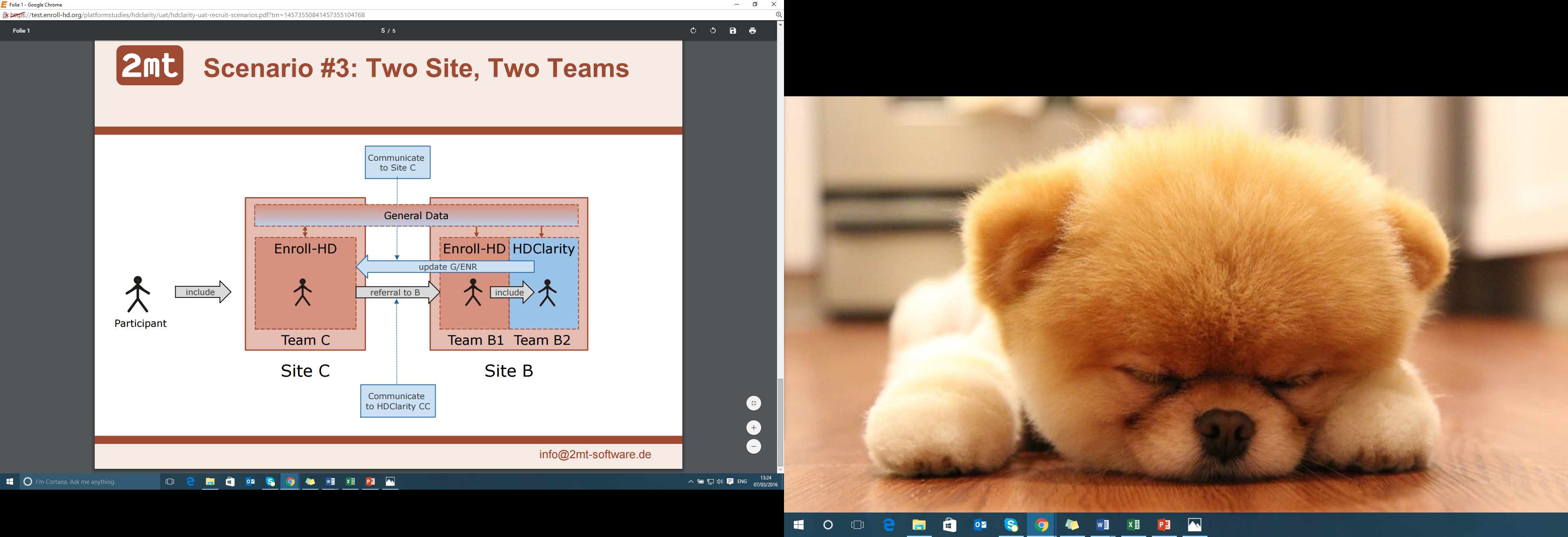 Protocol_HDClarity_VerNo002_2016_0621
17
Monitoring
IMV scheduling
HDClarity IMVs are performed alongside an Enroll-HD IMV
HDClarity Clinical Site Status Tracker is circulated weekly
Current recruitment
Site status (in set-up, open to recruitment)
Enroll-HD inform HDClarity CC of the planned IMV scheduling 
The date of the RDR tracker request is provided 
Time allocated depends on the number of eligible visits
During the IMV
Review of informed consent forms 
Verify eligibility of enrolled participants
Review HDClarity ERB/ REB/ IRB approval of revisions to ICF
Check status of required revisions noted during previous IMV
Continued adequacy of study staff and facilities for HDClarity
Review of new and ongoing AEs and SAEs 
Protocol violations
Inspect ISF
Equipment
Source data verification
Source Data Verification
Screening visit SDV
100% for ICFs, inc/exc criteria, waivers, AEs
50% for screening safety blood reports
25% for Concomitant medications and comorbid conditions 
10% for Enroll-HD core assessments completed at screening
Sampling visit
100% eligibility check, waivers, AEs
50% for CSF and blood collection and processing and CSF cell counts
25% for Concomitant medications and comorbid conditions
Protocol_HDClarity_VerNo002_2016_0621
21
ICFs
As a minimum requirement, ICF checks must be complete before samples can be shared
HDClarity shipment page now includes a notification that ICF has been checked off
HDClarity ICF monitoring form in development
Working with central laboratories
Laboratory staff are often not part of the clinical site team under the direction of the site PI
Central or external labs have local SOPs for sample processing
Only the lab manager may be named on the delegation log and is responsible for ensuring lab staff are trained on the study protocol
Paper forms and worksheets are provided
Biosample processing kits are mixed
Implausible processing times
Number of samples implausible or incorrectly recorded
Time of storage
Screening safety bloods
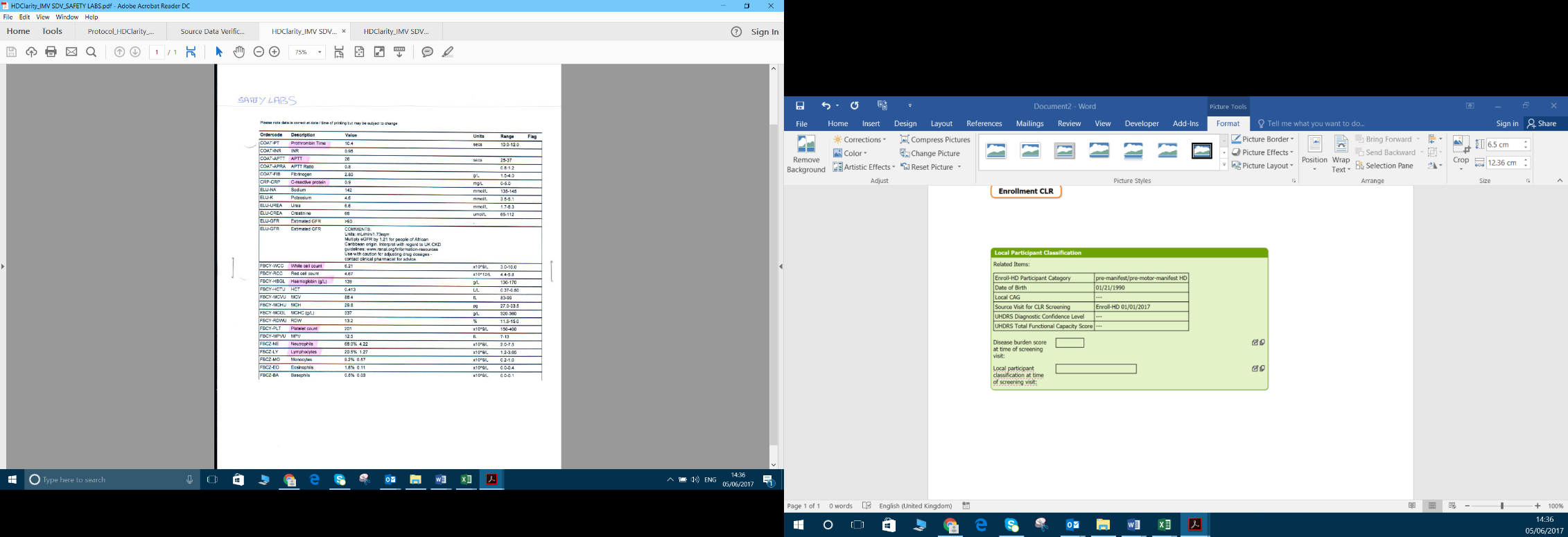 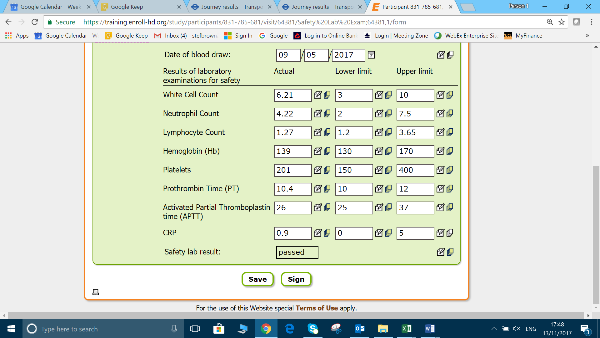 Protocol_HDClarity_VerNo002_2016_0621
24
CSF cell counts
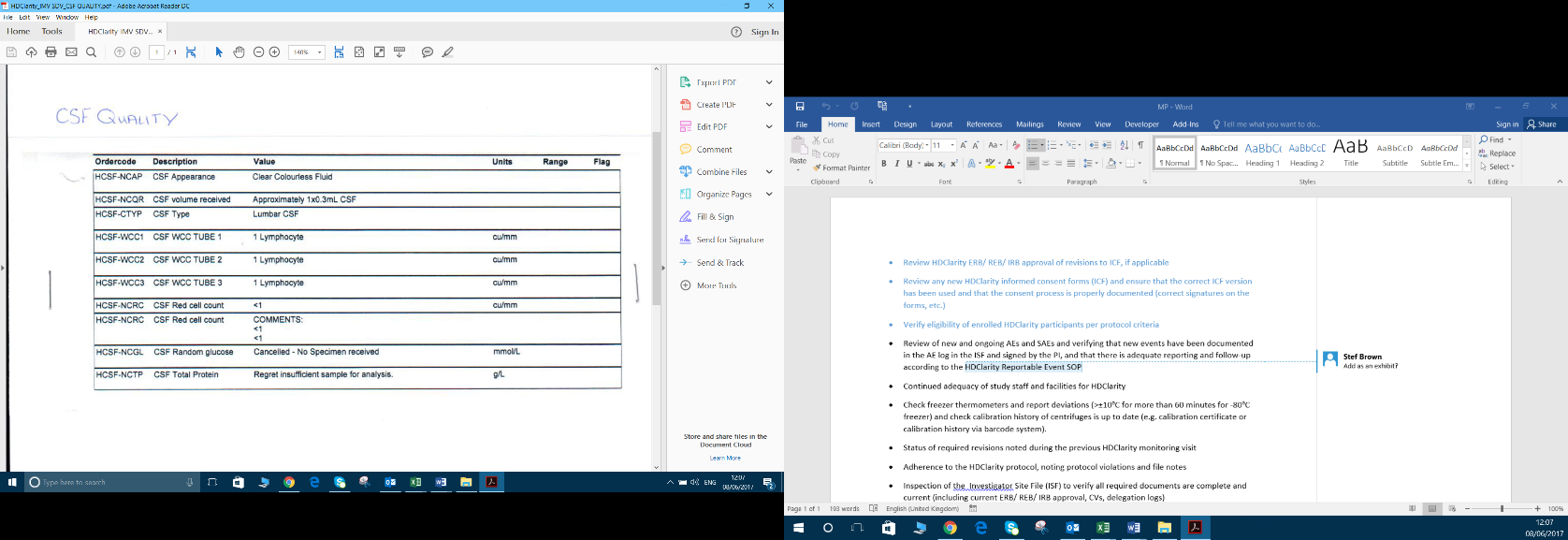 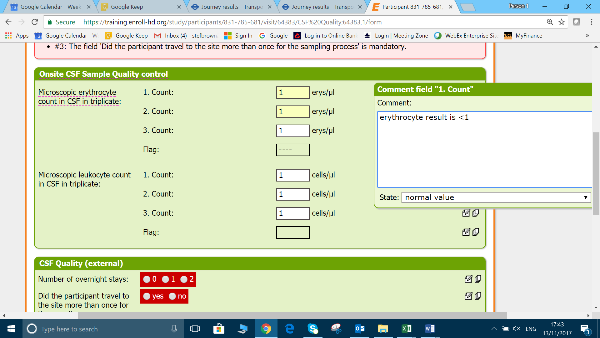 Protocol violations
Ahead of the IMV, the HDClarity PV tracker is provided
Informed consent
Data protection
Inc/exc criteria
Biosamples (CSF or blood volume, samples stored incorrectly)
Safety (unreported S/AE, LP when safety bloods out of range)
Other
Few PVs but most common are informed consent, CAG ineligibility, blood volume >50ml and AE reported >48 hours
Need to be informed of any Enroll-HD PVs that may necessitate quarantine of HDClarity data
IMV Reporting
A separate report template for each platform study
IMV follow up letter sent to site and HDClarity CC
IMV report and PV tracker sent to HDClarity CC
Acknowledgements
Enroll-HD & EHDN
Eileen Neacy, Olivia Handley, Torsten Illmann & team, Selene Capodarca, Shilpa Deshpande, Jenny Townhill, Jenny Callaghan, Language Coordinators and CRAs
HDClarity
Elena Pak, Dipinder Kaur, Jamie Levey, Sherry Lifer, Rebecca Rocha, Dave Rankin, Robi Blumenstein
UCL
Ed Wild, Stef Gosling, Filipe Brogueira Rodrigues